Geometria descrittiva dinamica
Indagine insiemistica sulla doppia proiezione ortogonale di Monge
OPERAZIONI DI RIBALTAMENTO
RIBALTAMENTO  DEL  PIANO  GENERICO
Indice
Il disegno di copertina
 è stato eseguito 
nell’a. s. 2008/09

da Laguardia Elisa
della classe 3C

del Liceo Artistico Statale
«G. Misticoni»  
di Pescara
 
per la materia 
«Discipline geometriche»
 del corso sperimentale
«Progetto Leonardo»

Insegnante:
 Prof. Elio Fragassi
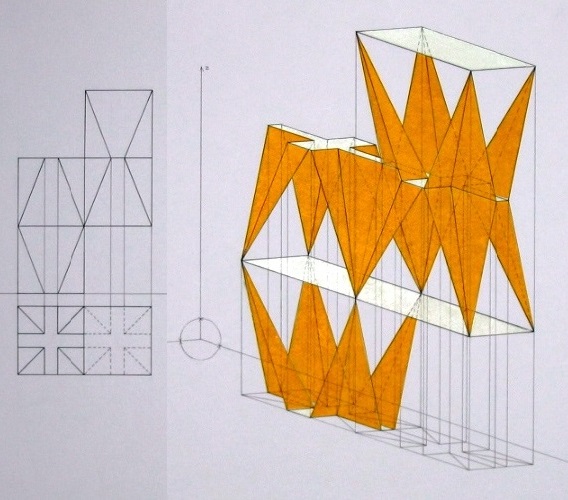 1
Piano generico: ribaltamento su p1
2
Piano generico: ribaltamento su p2
3
Esempio. Ribaltamento di un segmento
4
Esempio: Ribaltamento di un triangolo scaleno
5
Ribaltamento piano generico con tracce allineate
Segmento e triangolo su piano generico con tracce allineate
6
7
Dalla realtà alle proiezioni – processo inverso
8
Dalla realtà alle proiezioni: esempio
Per accedere alle pagine selezionare il numero
Il materiale può essere riprodotto citando la fonte
Autore   Prof. Arch. Elio Fragassi
GEOMETRIA DESCRITTIVA DINAMICA – RIBALTAMENTO  DEL PIANO GENERICO
Torna a indice
Piano generico nel primo diedro: ribaltamento su p1
t2b
t2a
Sia assegnato il piano generico a(t1a; t2a) nel primo diedro
Per eseguire il ribaltamento su p1 procediamo sviluppiamo i seguenti passaggi grafici
1-Intersecare il piano a con un piano b proiettante su p1 in modo che sia t1a   t1b
T2r
^
2-Definire la retta d’intersezione r(r’,r’’,T1r,T2r)
3-Determinare (t2b) ribaltata su p1 tale che sia (t2b)    t1b e, quindi, (t2b)//t1a
r’’
lt
^
C
4-Determinare, quindi, (T2r) ed (r’’)
r’
(T2r)
5-Facendo centro su T1r e raggio [T1r (T2r)]  trasferire (T2r) sull’intersezione della circonferenza con t1b
(r’’)
(t2b)
T1r
t1a
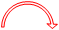 6-La nuova posizione di (T2r) indica il punto di passaggio della traccia (t2a) ribaltata su p1
(T2r)
Lo spazio compreso tra t1a e (t2a) costituisce la porzione del piano a racchiusa nel primo diedro
E’ bene precisare che si ottiene lo stesso risultato se, facendo centro sulla lt dove t1aÇt2a, si costruisce una circonferenza con raggio [C –T2r] che determina direttamente (T2r) su t1b
(t2a)
t1b
GEOMETRIA DESCRITTIVA DINAMICA – RIBALTAMENTO  DEL PIANO GENERICO
Torna a indice
t2b
Piano generico nel primo diedro: ribaltamento su p2
(t1a)
t2a
Sia assegnato il piano generico a(t1a; t2a) nel primo diedro
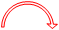 Per eseguire il ribaltamento su p2 procediamo sviluppiamo i seguenti passaggi grafici
(T1r)
(t1b)
1-Intersecare il piano a con un piano b proiettante su p2 in modo che sia t2a   t2b
^
T2r
(r’)
2-Definire la retta d’intersezione r(r’,r’’,T1r,T2r)
r’’
3-Determinare (t1b) ribaltata su p2 tale che sia (t1b)    t2b e, quindi, (t1b)//t2a
(T1r)
lt
^
C
4-Determinare, quindi, (T1r) ed (r’)
r’
5-Facendo centro su T2r e raggio [T2r (T1r)] si trasferisce (T1r) sull’intersezione della circonferenza con t2b
T1r
t1a
6-La nuova posizione di (T1r) indica il punto di passaggio della traccia (t1a) ribaltata su p2
Lo spazio compreso tra t2a e (t1a) costituisce la porzione del piano a racchiusa nel primo diedro
E’ bene precisare che si ottiene lo stesso risultato se, facendo centro sulla lt dove t1aÇt2a, si costruisce una circonferenza con raggio [C - T1r] che determina direttamente (T1r) su t2b
t1b
GEOMETRIA DESCRITTIVA DINAMICA – RIBALTAMENTO  DEL PIANO GENERICO
Torna a indice
Esempio di ribaltamento di un segmento appartenente al piano generico a
t2b
(t1a)
Sia dato il segmento (A,B)     r     a
t2b
t2a
(T1r)
Î
T2r
Î
(B)
A’’
t2a
r’’
(r)
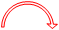 B’’
(A)
lt
A’
r’
T2r
B’
A’’
r’’
B’’
T1r
t1a
lt
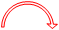 (r)
(B)
(T2r)
(A)
A’
(t2a)
t1b
r’
B’
Definito (t2a) unendo T1r e (T2r) si identifica (r) su p1
t1a
T1r
Proiettando A’ e B’ su (r) determiniamo i punti (A) e (B) come estremi del segmento AB in vera grandezza
t1b
Lo stesso risultato si ottiene proiettando A’’ e B’’ su t2a e ribaltare, poi, questi due punti su (t2a) dai quali condurre due rette parallele a t1a per definire (A) e (B)
Si precisa che le tracce del piano b passano per le rette di richiamo della retta r solo per comodità e semplicità grafica in quanto possono essere collocate, rispettando le ortogonalità, in una posizione qualunque del diedro
Come mostra il disegno a fianco applicando la stessa procedura per il ribaltamento su p2 si ottiene la stessa dimensione del segmento AB
GEOMETRIA DESCRITTIVA DINAMICA – RIBALTAMENTO  DEL PIANO GENERICO
Torna a indice
Esempio di ribaltamento di un triangolo appartenente al piano generico a
t2b
Volendo determinare la vera forma e le vere dimensioni del triangolo (A,B,C)     a eseguiamo il ribaltamento del piano che lo contiene sia su p1 che su p2
(t1a)
t2b
t2a
º
Î
(T1r)
(T1s)
T2s
(B)
(s)
T2r
C’’
t2a
A’’
s’’
(r)
(C)
r’’
B’’
(A)
lt
T2s
C’
A’
C’’
T2r
s’
r’
A’’
s’’
B’
r’’
(B)
B’’
(A)
t1a
lt
(r)
T1r
T1s
º
C’
(T2r)
A’
(s)
s’
r’
(C)
B’
(T2s)
t1a
(t2a)
T1r
T1s
º
t1b
Definito (t2a) unendo le tracce reali T1r e T1s delle rette r ed s con quelle ribaltate (T2r) e (T2s) si determinano le rette reali (r) ed (s)
t1b
Proiettando A’,B’ su (r) e C’ su (s) determiniamo i punti (A), (B), (C) come vertici del triangolo (A,B,C) appartenente al piano a
Lo stesso risultato si ottiene proiettando A’’,B’’,C’’ su t2a e ribaltare, poi, questi due punti su (t2a) dai quali condurre tre rette parallele a t1a per definire i punti (A),(B),(C) vertici del triangolo appartenente al piano a
Come mostra il disegno a fianco applicando la stessa procedura per il ribaltamento su p2 si ottiene il triangolo (A),(B),(C) della stessa forma e con le stesse dimensioni di quello ottenuto con il ribaltamento su p1
GEOMETRIA DESCRITTIVA DINAMICA – RIBALTAMENTO  DEL PIANO GENERICO
Torna a indice
Piano generico nel primo diedro con le tracce allineate: ribaltamento su p1 – caso particolare
t2b
t2a
Sia assegnato il piano generico a(t1a; t2a) nel primo diedro avente le tracce allineate
(T2r)
Per eseguire il ribaltamento su p1 si sviluppano i seguenti passaggi
1-Intersecare il piano generico a con un piano b proiettante su p1 in modo che sia t1a   t1b
^
(T2r)
(r’’)
lt
2-Mentre T1r=(t1a    t1b), per determinare T2r è necessario estendere t2b fino intersecare t2a    t1a
Ç
3-Definire, quindi, r(r’, r’’)
C
º
r’
(t2a)
4-Determinata (t2b) ribaltata su p1 tale che sia (t2b) //t1a la estendiamo nello spazio di p2
T1r
r’’
5-Sulla estensione di t2b definire (T2r) determinando (r’’)
6-Facendo centro su T1r e raggio [T1r (T2r)] con apposito ribaltamento si trasferisce (T2r) sull’estensione t1b
t1b
T2r
(t2b)
7-Per questo punto passerà la (T2a)
Lo spazio compreso tra t1a e (t2a) costituisce la porzione del piano a racchiusa nel primo diedro
º
t2a
t1a
E’ bene precisare che si ottiene lo stesso risultato se, facendo centro sulla lt dove t1aÇt2a, si costruisce una circonferenza con raggio [C –T2r] che determina direttamente (T2r) su t1b
GEOMETRIA DESCRITTIVA DINAMICA – RIBALTAMENTO  DEL PIANO GENERICO
Torna a indice
Definizione delle vere dimensioni di un segmento e di un triangolo appartenenti al piano a con le tracce allineate
t2a
t2a
t2b
t2b
T2r
T2r
B’’
B’’
r’’
T2s
A’’
A’’
r’’
(T2r)
(T2r)
C’’
s’’
lt
lt
(T2s)
(t2a)
(t2a)
(T2r)
(T2r)
C’
B’
B’
(C)
r’
s’
(B)
(B)
T2r
T2r
(s)
t1b
(r)
(r)
T1s
A’
A’
t1b
t1a
Dato il segmento 
A(A’, A’’)B(B’, B’’) appartenente
al piano generico a determinarne la vera dimensione
(A)
(A)
Dato il triangolo
A(A’,A’’)B(B’,B’’)C(C’,C’’) appartenente al piano generico a determinarne la vera dimensione
r’
t1a
Come esercizio relativo a quanto presentato nella pagina precedente si esegue il ribaltamento su p1 del triangolo assegnato
Come esercizio relativo a quanto presentato
nella pagina precedente si esegue il ribaltamento
su p1 del segmento dato
T1r
T1r
GEOMETRIA DESCRITTIVA DINAMICA – RIBALTAMENTO  DEL PIANO GENERICO
Torna a indice
Dalla realtà alle proiezioni
t2b
t2a
L’operazione del ribaltamento può essere applicata anche per definire il rapporto tra la forma reale e la sua variazione con la procedura delle proiezioni
Si svilupperanno le operazioni inverse a quelle esplicitate nelle videate precedenti partendo dall’assunto di aver definito il ribaltamento del piano sul quale 
definire la vera forma e la vera dimensione dell’oggetto
T2r
Sviluppiamo i seguenti passaggi utilizzando come immagine reale un segmento di retta
b’’
B’’
T2b
r’’
T2a
a’’
1-Sia assegnato il segmento (A),(B) nelle posizione ribaltata
A’’
lt
Î
2-Il segmento [(A),(B)    (r)] determina le tracce T1r e (T2r)
3-Si ribalta (T2r) su t2a definendo T2r
B’
(T2a)
4-Si determinano le proiezioni r’ ed r’’ della retta che appartiene al piano a ma contiene anche  il segmento AB
r’
(T2b)
5-Proiettando i punti ribaltati (A),(B) sull’immagine r’ si determina l’immagine A’, B’ del segmento sul piano p1
(T2r)
(a)
6-Proiettando A’,B’ su r’’ si ottiene l’immagine del segmento su p2
(B)
A’
Si ottiene lo stesso risultato se si conducono le rette a e b orizzontali per (A),(B) determinando (T2a) e (T2b)
(r)
t1b
(t2a)
(A)
(b)
Ribaltate queste due tracce su t2a se si conducono per esse due rette orizzontali si ottengono i punti A’’ e B’’ su r’’ e, quindi per proiezione i punti A’ e B’ su r’
T1r
Si precisa che le rette a e b possono essere qualsiasi con l’unica condizione di appartenere al piano
t1a
GEOMETRIA DESCRITTIVA DINAMICA – RIBALTAMENTO  DEL PIANO GENERICO
Torna a indice
Dalla realtà alle proiezioni: esemplificazione mediante triangolo isoscele
t2b
Siano assegnate le tracce t1a e t2a e definito il ribaltamento (t2a) sul piano p1
t2a
Nello spazio tra t1a e (t2a) definiamo il triangolo isoscele nella vera forma e vere dimensioni con i tre vertici (A), (B), (C)
T2a
B’’
Per i tre lati conduciamo le rette (a), (b), (c) con le relative tracce reali T1a, T1b, T1c su t1a e ribaltate (T2a), (T2b), (T2c) su (t2a)
b’’
¥
a’’
Ribaltando, con un processo inverso, le tracce delle rette su t2a si definiscono le posizioni di T2a, T2b, T2c
¥
T2c
A’’
c’’
C’’
Proiettando le tracce reali T1a, T1b, T1c e le tracce ribaltate T2a, T2c sulla linea di terra si ha la possibilità di fissare le proiezioni a’’, b’’, c’’ e a’, b’, c’ quali rette contenenti i vertici del triangolo
B’
b’
A’
T1b
¥
¥
(T2c)
(T2b)
T2b
(A)
Le intersezioni tra queste tre rette determinano i punti A’’=b’’   c’’; B’’=b’’   a’’; C’’=a’’   c’’ ed anche 
A’=b’   c’; B’=b’   a’; C’=a’   c’ che sono i vertici dell’immagine del triangolo sui piani di proiezione
a’
c’
Ç
Ç
Ç
Ç
Ç
Ç
(c)
(b)
Si fa presente, come verifica, che lo stesso risultato si ottiene proiettando i punti ribaltati (A), (B), (C)  sulle rette a’, b’, c’ su p1
(T2a)
(B)
C’
t1b
(a)
T1a
(t2a)
(C)
t1a
T1c
Torna a indice
Per maggiore completezza ed approfondimento degli argomenti si può consultare il seguente sito

https://www.eliofragassi.it/